INSTITUTIONAL ETHICS  COMMITTEE
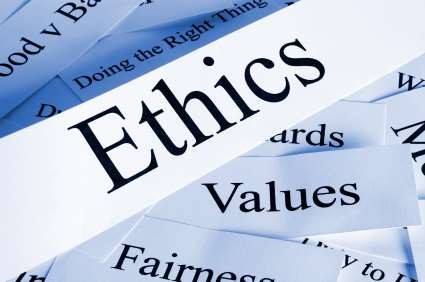 SLIDE INDEX
INTRODUCTION
DECLARATION OF HELSINKI
ISTITUTIONAL ETHICS COMMITTEE
STRUCTURE
MEMBERS
FUNCTION OF IEC
SUBMISSION OF APPLICATION
REVIEW
DECISSION
CONFLICT OF INTEREST
CONCLUSION
INTRODUCTION
The ethical and scientific standards for carrying out biomedical  research on human subjects have been developed and established  in international guidelines, including
Declaration of Helsinki,
CIOMS-International Ethical Guidelines for Biomedical  Research Involving Human Subjects, and
WHO and ICH Guidelines for Good Clinical Practice.
.
National Guidelines
ICMR – Ethical guidelines for biomedical research on
human participants.
Indian GCP Guidelines
Principle of precaution and risk minimization states that due  care and caution must be taken at all stages of research to  ensure that research participant and those affected by it  including community are put to minimum risk, suffer from no  known irreversible adverse effects
A cardinal principle of research involving human
participants is ‘respect for the dignity of persons’.
All guidelines require the ethical and scientific review of  biomedical research alongside informed consent
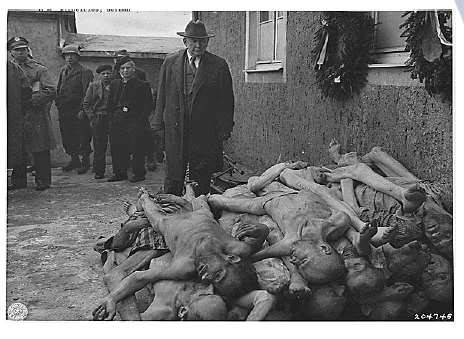 DECLARATION OF HELSINKI
The World Medical Association has developed the  Declaration of Helsinki as a statement of ethical  principles to provide guidance to physicians and other  participants in medical research involving human  subjects. Medical research involving human subjects  includes research on identifiable human material or  identifiable data.
PRINCIPLES:
It is the duty of the physician in medical research to  protect the life, health, privacy, and dignity of the human  subject.
Medical research involving human subjects must  conform to generally accepted scientific principles
Appropriate caution must be exercised in the conduct of  research which may affect the environment
The design and performance of each experimental  procedure involving human subjects should be clearly  formulated in an experimental protocol.
The research protocol should always contain a statement  of the ethical considerations involved and should indicate  that there is compliance with the principles enunciated in  this Declaration.
This independent committee should be in conformity  with the laws and regulations of the country in which the  research experiment is performed. The committee has the  right to monitor ongoing trials
Medical research involving human subjects should be  conducted only by scientifically qualified persons and under  the supervision of a clinically competent medical person.
Every medical research project involving human subjects  should be preceded by careful assessment of predictable  risks and burdens in comparison with foreseeable benefits to  the subject or to others
Physicians should cease any investigation if the risks are  found to outweigh the potential benefits or if there is  conclusive proof of positive and beneficial results.
Medical research is only justified if there is a reasonable  likelihood that the populations in which the research is  carried out stand to benefit from the results of the research
The subjects must be volunteers and informed  participants in the research project.
Every precaution should be taken to respect the privacy  of the subject, the confidentiality of the patient’s  information and to minimize the impact of the study on  the subject’s physical and mental integrity and on the  personality of the subject.
For a research subject who is legally incompetent,  physically or mentally incapable of giving consent or is a  legally incompetent minor, the investigator must obtain  informed consent from the legally authorized  representative in accordance with applicable law
In publication of the results of research, the investigators  are obliged to preserve the accuracy of the results.
IRB (Institutional Review Board) or  ERB (Ethics Review Board) or  REB (Research Ethics Board).
INSTITUTIONAL ETHICS  COMMITTEE (IEC)
Independent body constituted of medical, non-medical,  scientific and non-scientific members whose responsibility is  to ensure the protection of the rights, safety and well-being of  human subjects involved in the trial by, among other things,  reviewing, approving & providing continuing review of trial  protocol & amendments.
STRUCTURE OF IEC
Composition:
Multidisciplinary and multisectorial in composition
Number of persons- 8-12
Specific members of IECs:
Chair person should preferably be from outside the  Institution to maintain the independence of the  Committee.
Member secretary, from same institution should conduct  the business of the Committee
MEMBERS OF IEC
Chair person
1-2 basic medical scientists
1-2 clinicians from various institutes
One legal expert or retired judge
One social scientist/representative of NG voluntary  agency
One philosopher/ethicist/theologian
One lay person
Member Secretary
ECs should establish standard operating procedures that  state
the functions and duties of the EC,  membership requirements,
the terms of appointment,
the conditions of appointment,  the offices,
internal procedures, and  the quorum requirements
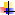 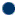 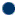 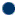 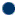 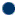 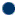 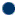 FUNCTIONS OF IEC
To provide competent review of all ethical aspects of the  project
Undertake review free from bias and influence
Provide advice to the researchers on all aspects of welfare and
safety of research participants
To protect dignity, rights and well-being of the potential  research participants.
To ensure universal ethical values and international  scientific standards in terms of local community values  and customs.
To assist in the development and the education of  research community responsive to local health care  requirements.
SUBMISSION OF APPLICATION OF  RESEARCH TO IEC
The following documents must be submitted:
Trial Protocol (in prescribed format)
Patient Information Sheet and Informed Consent Form and its  translations
Investigators brochure
Principal Investigator’s current C.V.
Insurance policy/ compensation for participation
Investigators Agreement with the sponsor
REVIEW OF PROJECT
Scientific evaluation should be completed before ethical  evaluation
Evaluate possible risks to the subjects with proper  justification
Expected benefits
Adequacy of documentation for ensuring privacy,
confidentiality and justice issues
The ethical review should be done through formal  meetings and should not resort to decisions through  circulation of proposals
Decisions are preferably arrived at by consensus
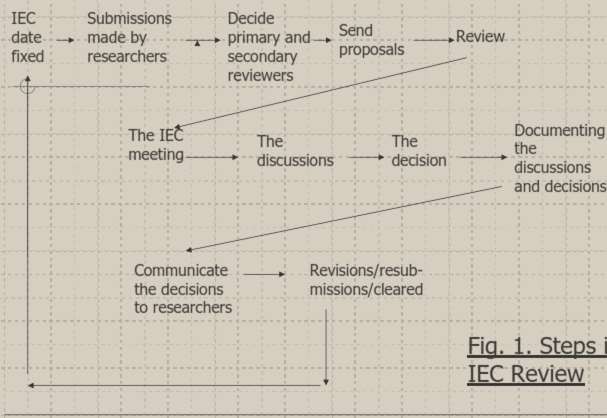 The IEC’s member secretary shall screen the proposals  for their completeness and depending on the risk involved  categorize them into:
Expedited review
Full review
Exempted from review
FULL REVIEW
All research proposals presenting with more than minimal
risk.
Projects that involve vulnerable population (children,
psychiatric patients etc.,)
Full review is	carried out	in cases involving
(a) collection of blood samples
	(b) Prospective collection of biological specimens eg. Skin  appendages, excreta saliva, placenta, amniotic fluid, sputum  etc
EXPEDITED REVIEW
Those with no more	than minimal risk to research
participants	may	be subjected to this review
Ex: clinical studies of drugs and medical devices
the	research	involves already approved drugs
when a adverse event or unexpected adverse reaction is
reported
EXEMPTED FROM REVIEW
Proposals with less than minimal risk
Ex: research on educational practice,
instructional technics, curricula,
classroom	management methods
Following are considered for ethical review
Scientific	design and conduct of	study
Recruitment of	Research Participants
Care and Protection of Research Participants
Protection of research participant confidentiality
Informed Consent Process
SCIENTIFIC	DESIGN AND CONDUCT
OF	STUDY
Appropriateness of study design
Statistical methodology including sample size calculation
Risk vs anticipated benefits for research participants.
Justification for Controls used
Withdrawal criteria of participants
Criteria for termination of trial
Adequacy of monitoring and auditing	the conduct of  research.
Site facilities for handling emergencies.
Reporting and Publication issues
RECRUITMENT OF RESEARCH  PARTICIPANTS
Study population – demographic characteristics
Means by which participants are contacted and recruited.
Means by which full information is conveyed to research  participants or their representatives
Criteria for recruitment  Inclusion criteria  Exclusion criteria
CARE AND PROTECTION OF  RESEARCH PARTICIPANTS
Suitability of investigator qualifications and experience for
proposed study.
Medical care to be provided to participants during and after  research.
Adequacy of medical supervision
Steps taken if participants voluntarily withdraw from study
Informed consent
Insurance and indemnity arrangements
PROTECTION OF RESEARCH  PARTICIPANT CONFIDENTIALITY
Description of persons who will have access to personal  data of research participants, including medical records  and biological samples.
Measures taken to ensure the confidentiality and security  of personal information concerning research participants.
INFORMED CONSENT PROCESS
Adequacy, completeness and understandability of written and  oral information given to participants or their legal  representatives
Clear justification for intention to include research
individuals who cannot consent
Assurance that participants will receive any new information  that becomes available
Contact details of persons whom the participants need to  contact for any complaints or queries.
DECISION
Out right approval (at most, only very minor changes are  suggested.	The application contained all necessary  information.)
Approval with modifications (there is enough information  to judge the study, but clarification or changes are  needed)
Resubmit with more information (there is not enough
information to judge the application appropriately
Outright disapproval (there is no way the researcher can  ethically do study)
RECORDS
Constitution & composition of IEC.
CV of all members & records of training
SOPs of the IEC
National & International guidelines
Copies of protocol submitted for review
All correspondence with IEC members and  Investigators regarding application, decision and follow  up.
Agenda	of	all	IEC	meetings	and	Minutes	signed	by  chairperson
Copies of decisions communicated to applicants
Notifications issued for premature termination of study
Final report of the study
All	records	must	be	safely	maintained  completion/termination of study for 3 years.
after
REVIEW
Periodic Review:
Ongoing research may be reviewed at regular intervals of six  months to one year
Continuing Review:
The IEC has the responsibility to continue reviewing approved  projects for continuation, new information, adverse event  monitoring, follow up.
Interim Review:
Interim Review – decide special circumstances for review by  sub-committee – re-examination of proposal already examined  by IEC.
CONFLICT OF INTEREST
A conflict of interest is a set of conditions in which  professional judgment concerning		a primary interest (such as  a patient’s welfare or the validity of the research) tends to be  unduly influenced by a secondary	interest (such as financial  gain)
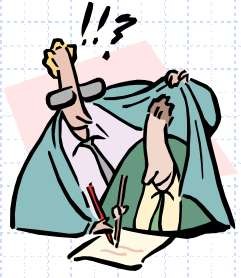 CONCLUSION
An Institutional Ethics Committee is a mandatory  requirement as per the ICMR which is the over –seeing  body of medical research in India
It is an Independent body constituted of medical, non-  medical, scientific and non-scientific members whose  responsibility is to ensure the protection of the rights,  safety and well-being of human subjects involved in the  trial
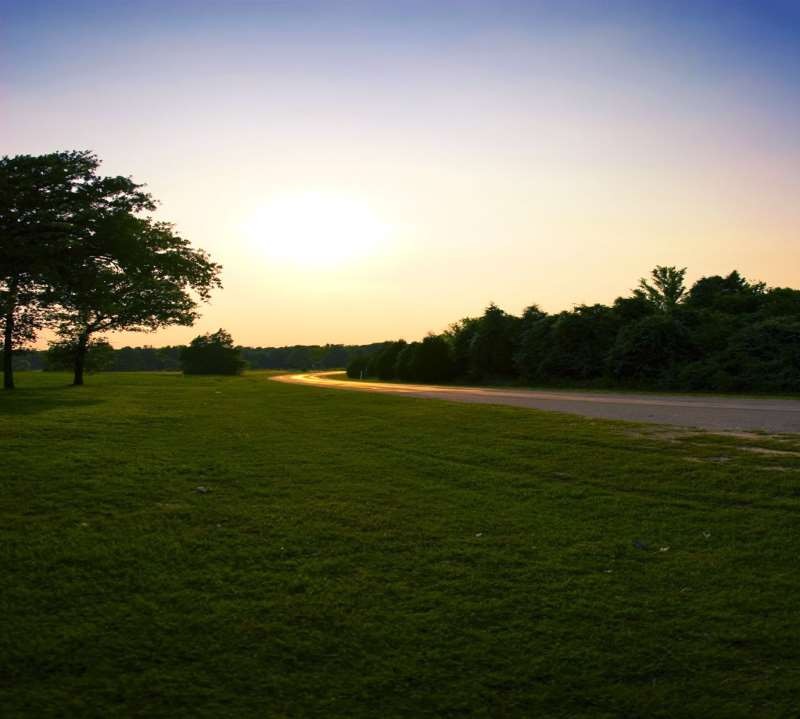 Thank U